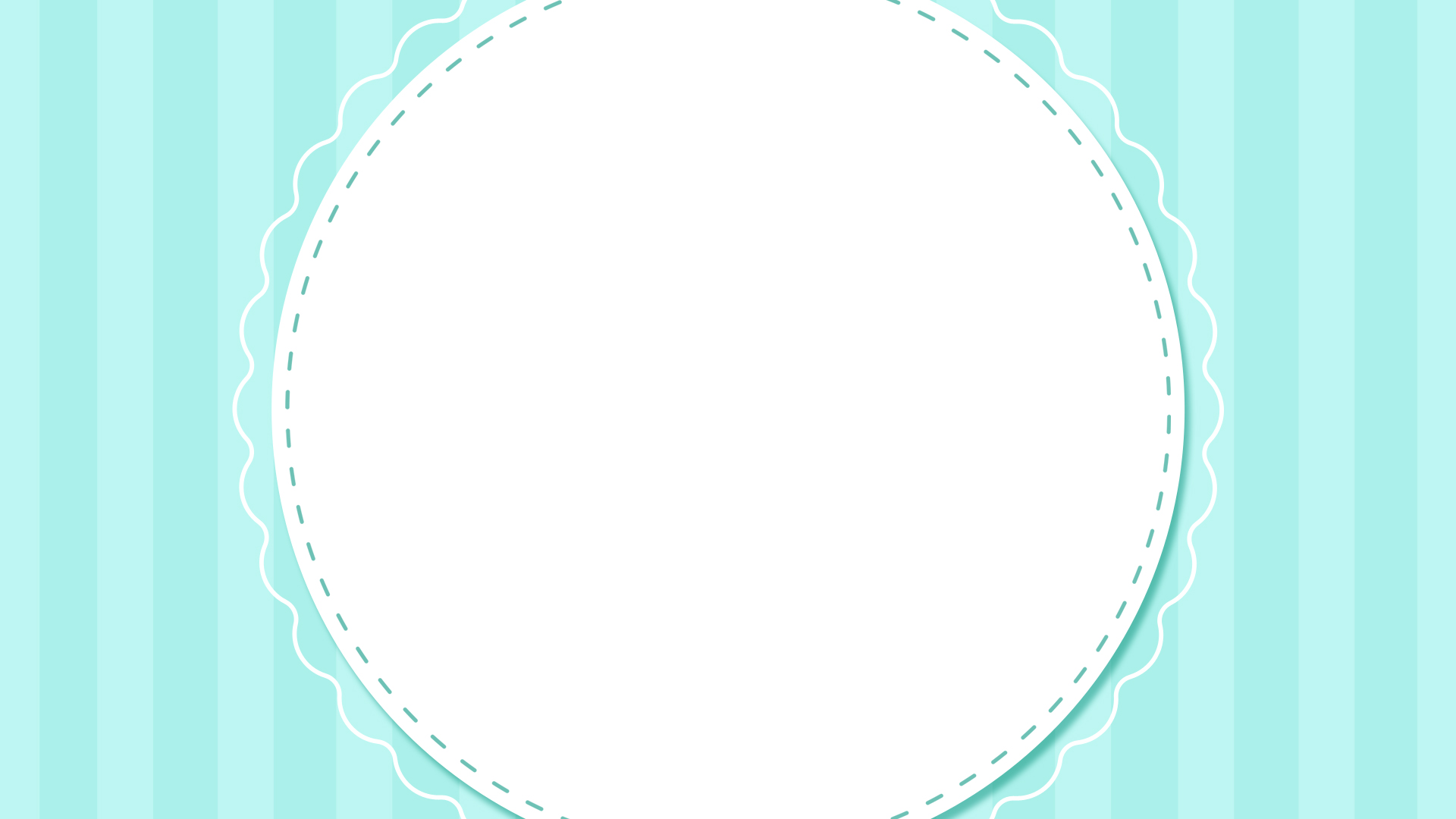 CÁC SỐ TRONG PHẠM VI 1000
CHỦ ĐỀ 10
BÀI 53:
SO SÁNH 
CÁC SỐ CÓ BA CHỮ SỐ (Tiết 1)
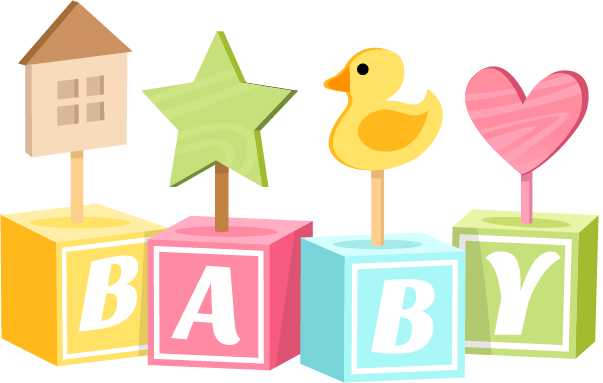 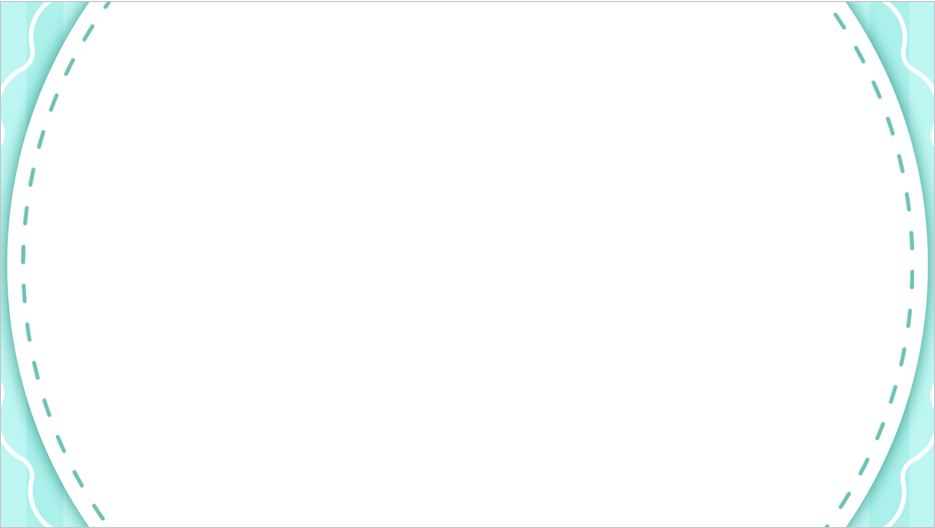 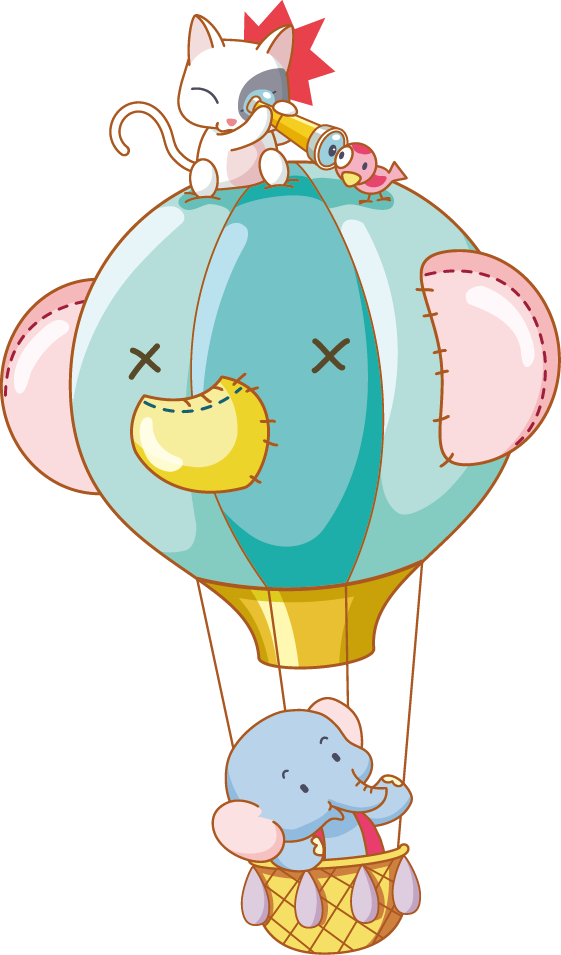 KHỞI ĐỘNG
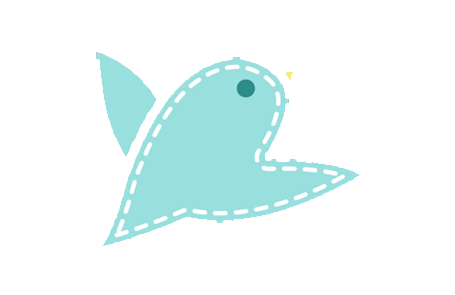 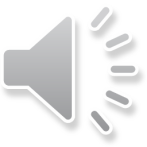 VÒNG QUAY 
MAY MẮN
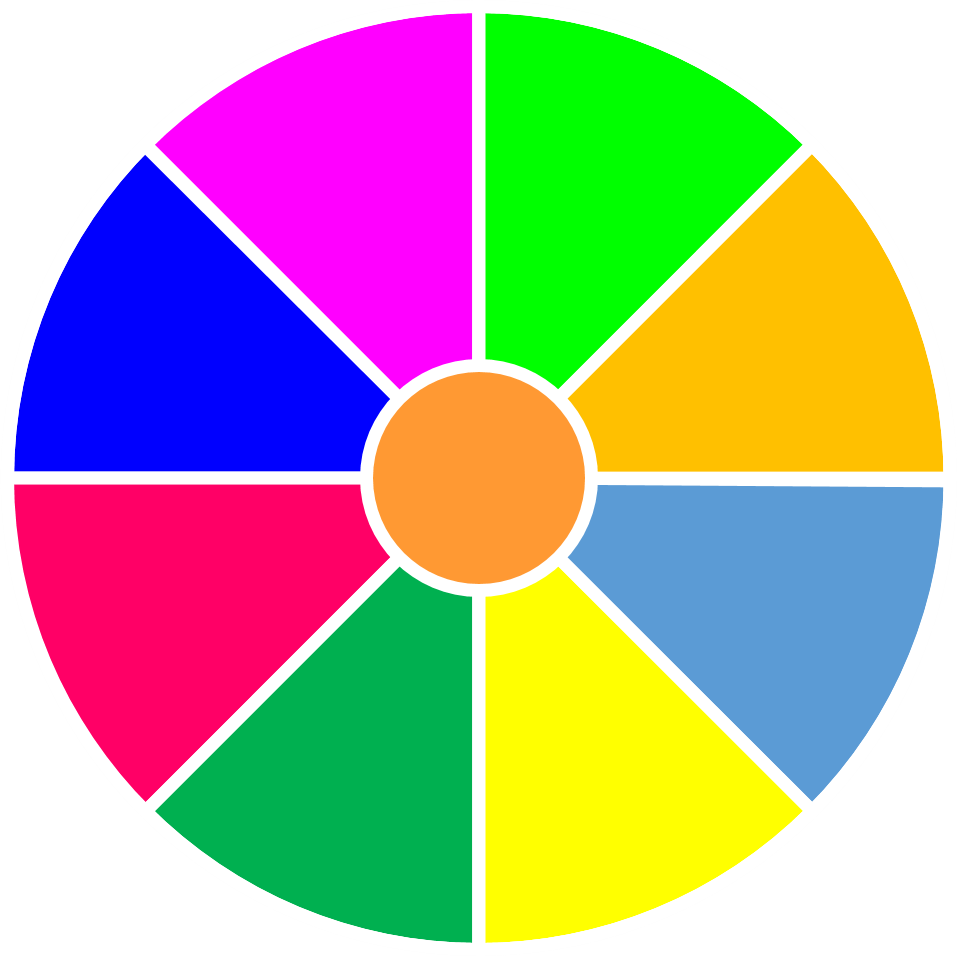 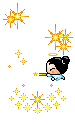 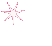 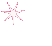 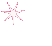 20
30
40
1
2
3
10
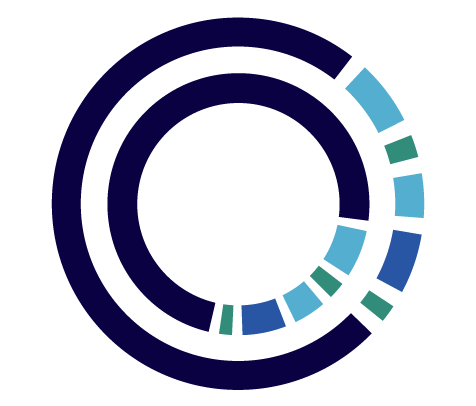 50
80
4
5
6
60
70
QUAY
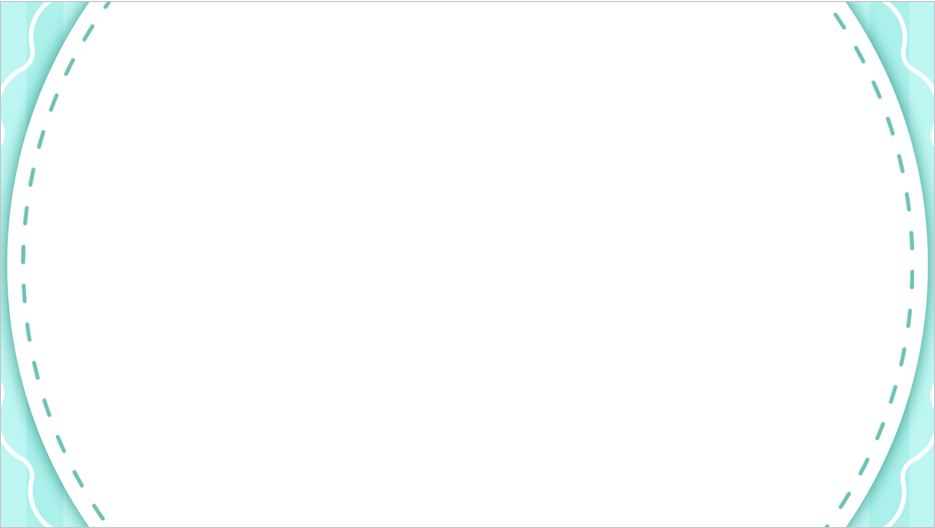 Câu 1: Số 652 gồm có mấy trăm, mấy chục và mấy đơn vị ?
B. 6 trăm và 2 đơn vị
A. 6 trăm, 5 chục và 2 đơn vị.
C. 6 chục và 5 đơn vị
D. 6 trăm, 5 chục
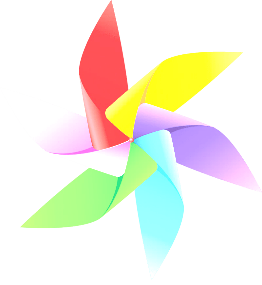 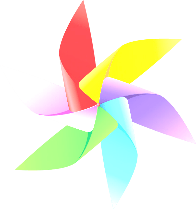 QUAY VỀ
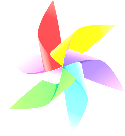 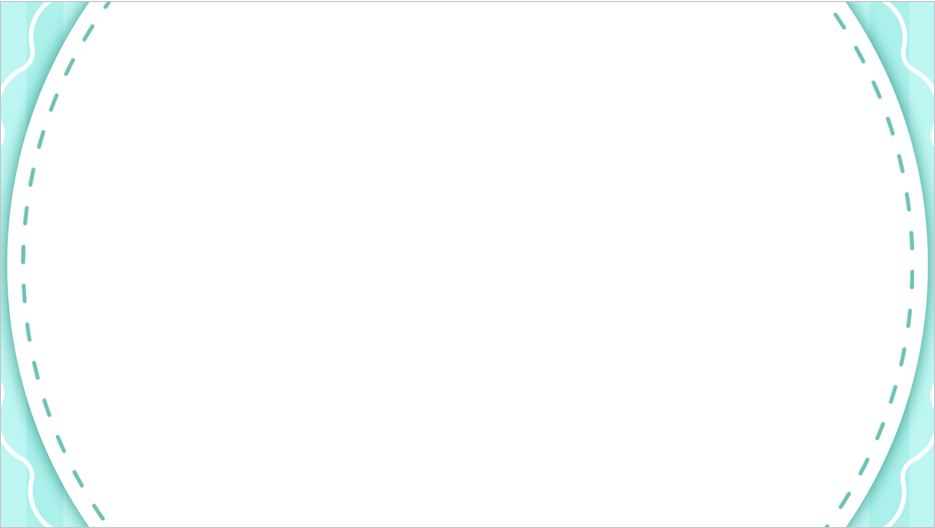 Câu 2: 100 + 30 + 7 = ?
A. 317
B. 137
C. 13
D. 107
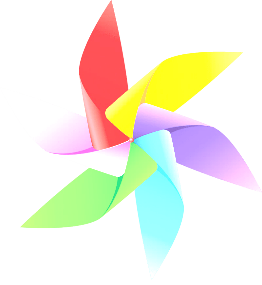 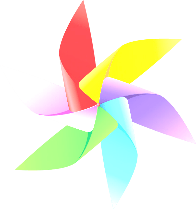 QUAY VỀ
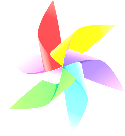 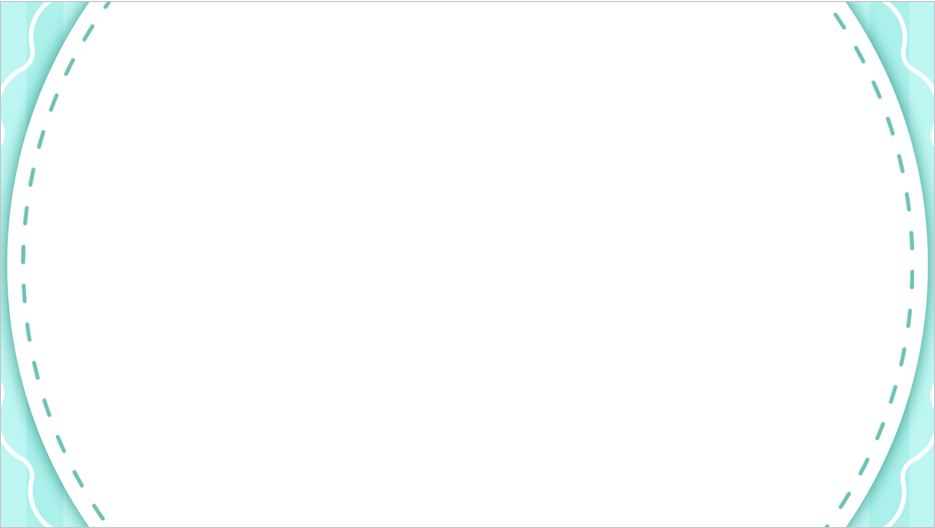 Câu 3:                    …  +  10  +  3  = 813 
Số cần điền vào chỗ chấm là:
A. 800
B. 80
C. 18
D. 8
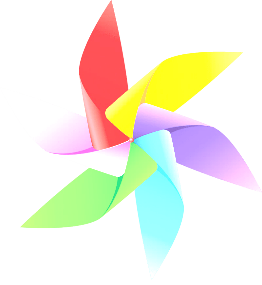 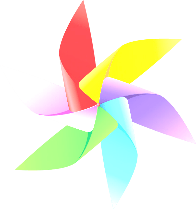 QUAY VỀ
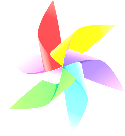 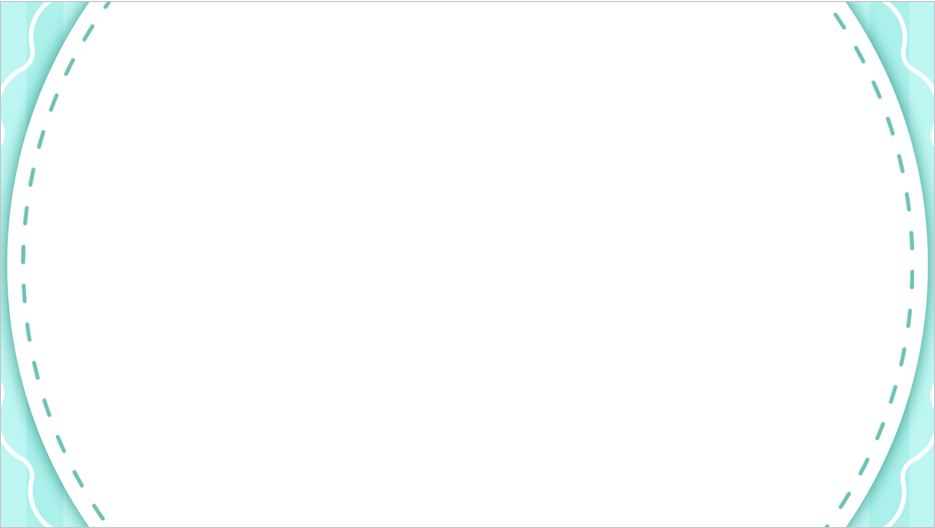 Câu 4:                   Số 505 đọc là ?
A. Năm trăm
B. Năm mươi lăm
C. Năm trăm linh năm
D. Năm trăm năm mươi
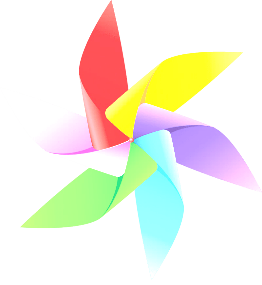 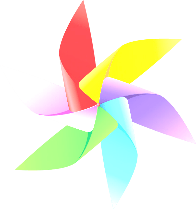 QUAY VỀ
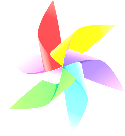 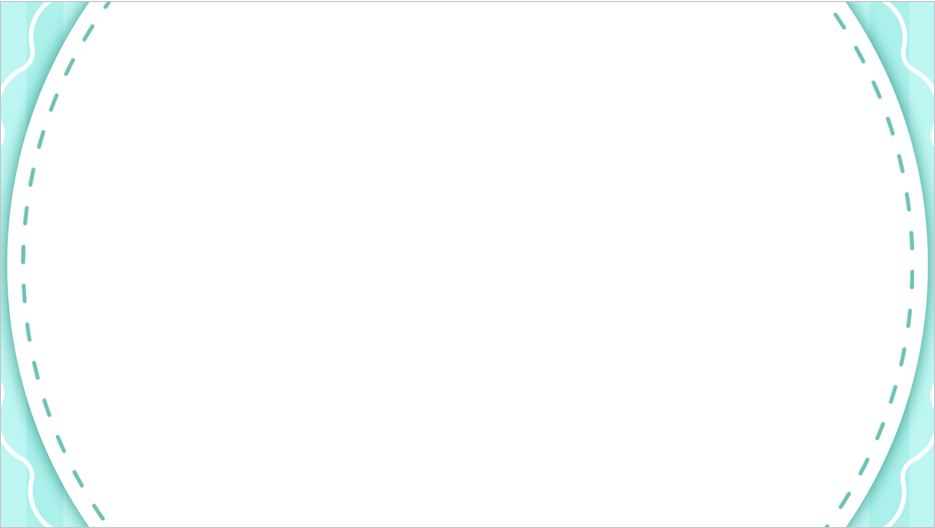 Câu 6:  Hai trăm bảy mươi sáu viết là:
A. 276
B. 207
C. 267
D. 726
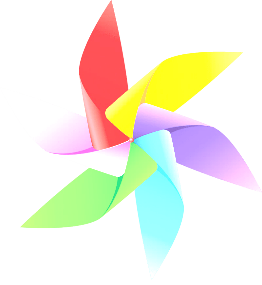 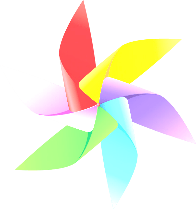 QUAY VỀ
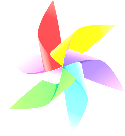 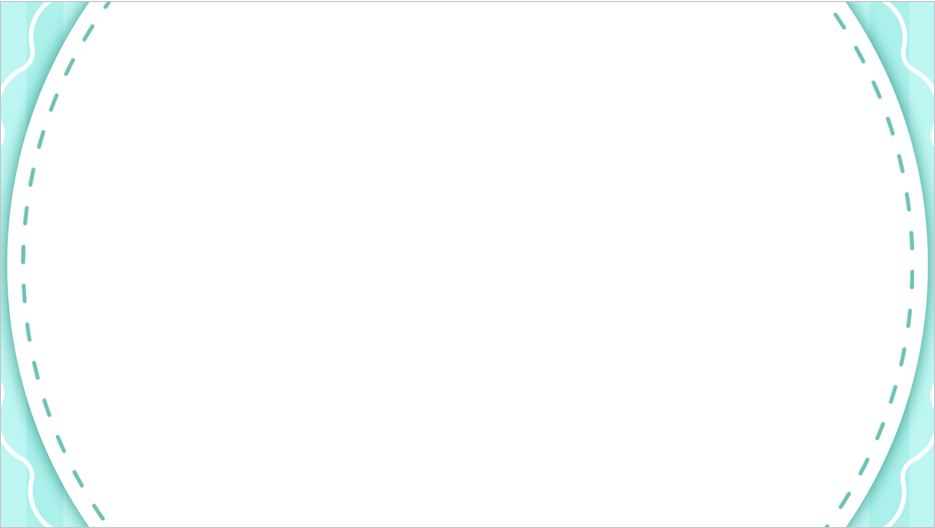 Câu 5:         1 trăm, chín chục và 0 đơn vị viết là:
A. 119
B. 190
C. 910
D. 109
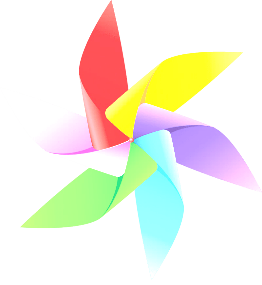 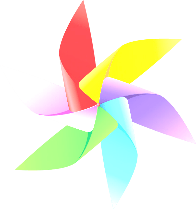 QUAY VỀ
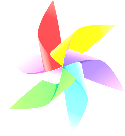 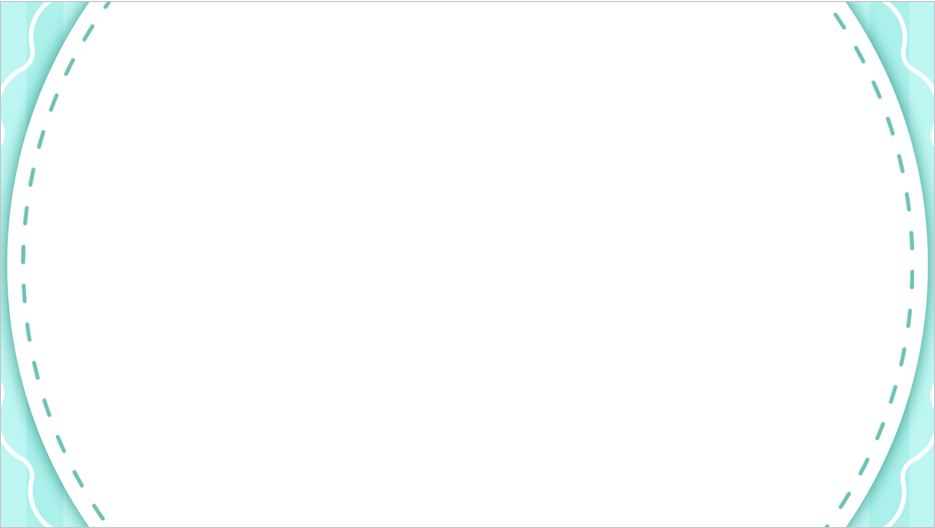 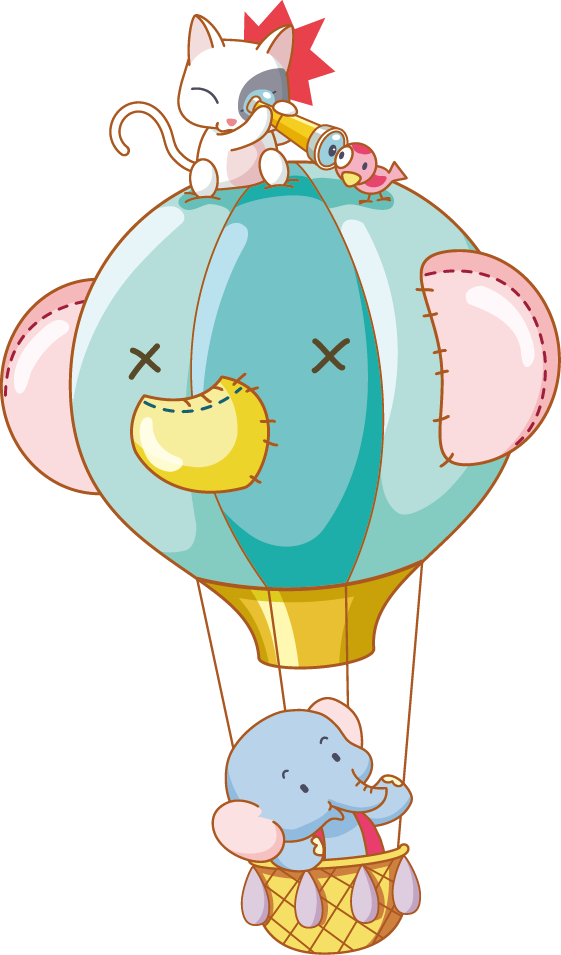 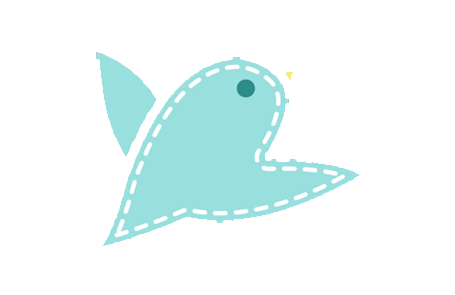 KHÁM PHÁ
Khám phá
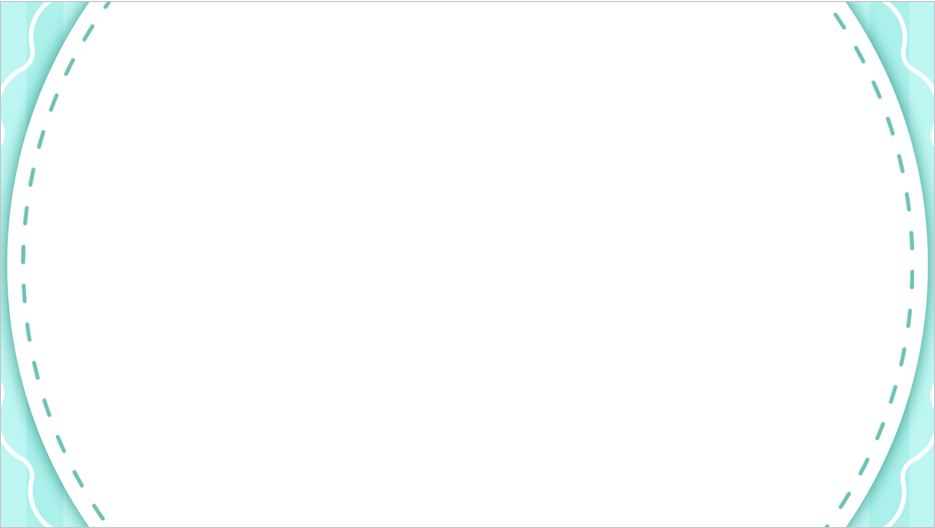 a)
237 > 233
233 < 237
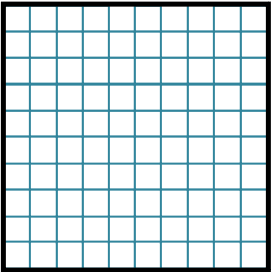 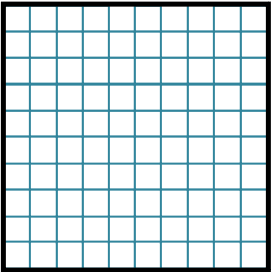 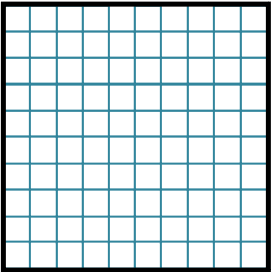 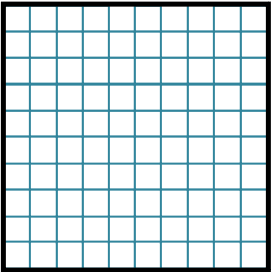 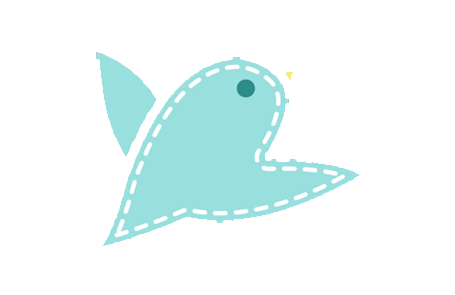 >
233
237
b)
328 < 338
338 > 328
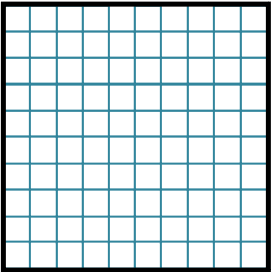 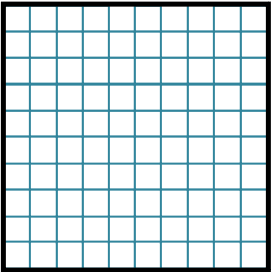 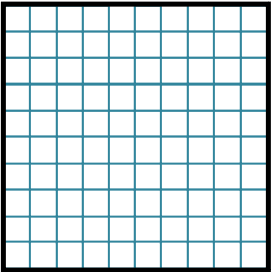 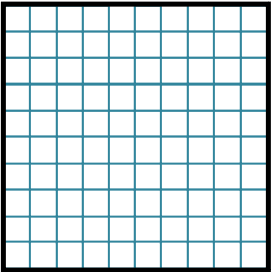 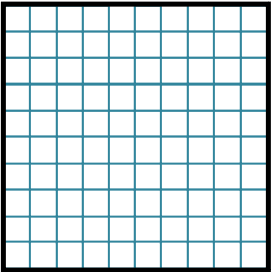 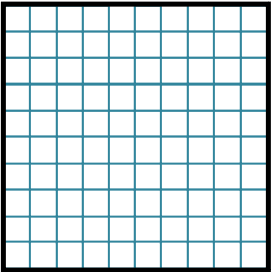 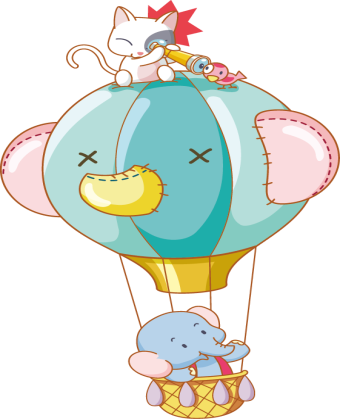 <
328
338
Khám phá
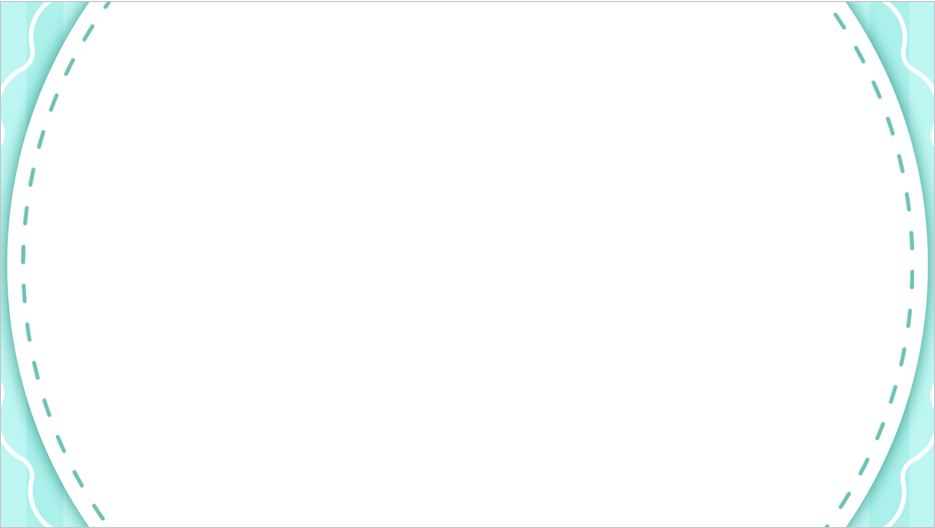 c)
213 > 134
134 < 213
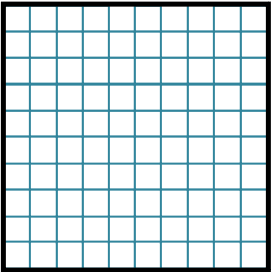 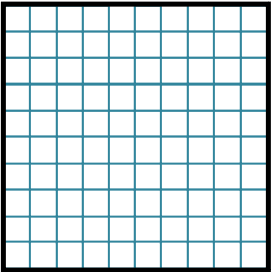 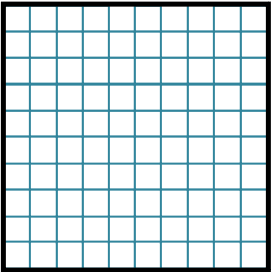 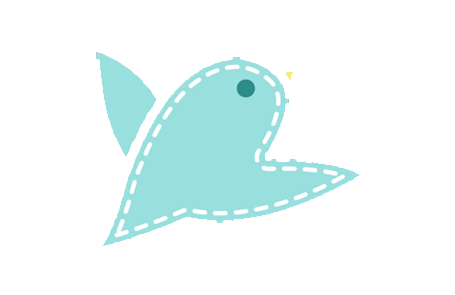 >
134
213
Quy tắc so sánh:
Đầu tiên so sánh số trăm: Số nào có số trăm lớn hơn thì số đó lớn hơn.
Cùng số trăm, so sánh số chục: Số nào có số chục lớn hơn thì lớn hơn.
Cùng số trăm, cùng số chục: Số nào có số đơn vị lớn hơn thì lớn hơn.
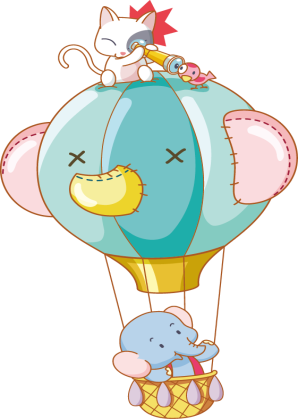 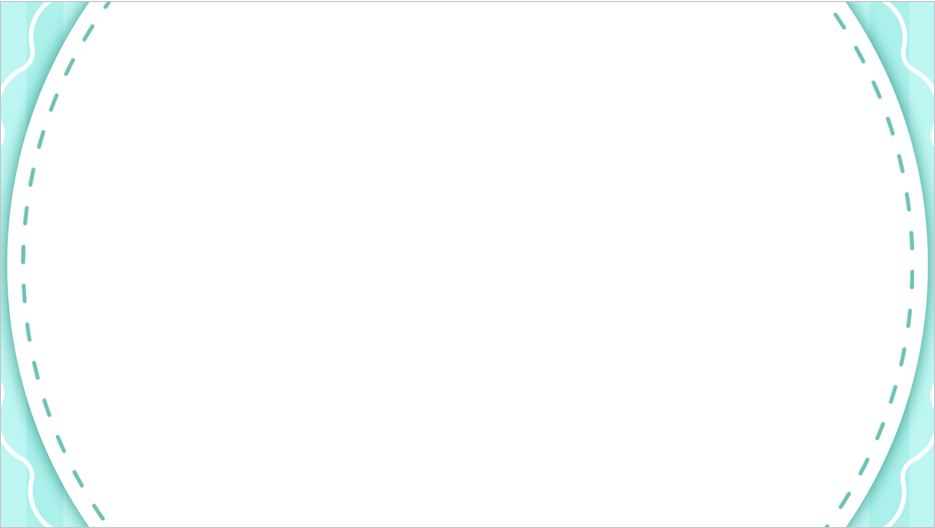 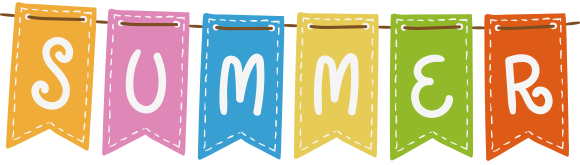 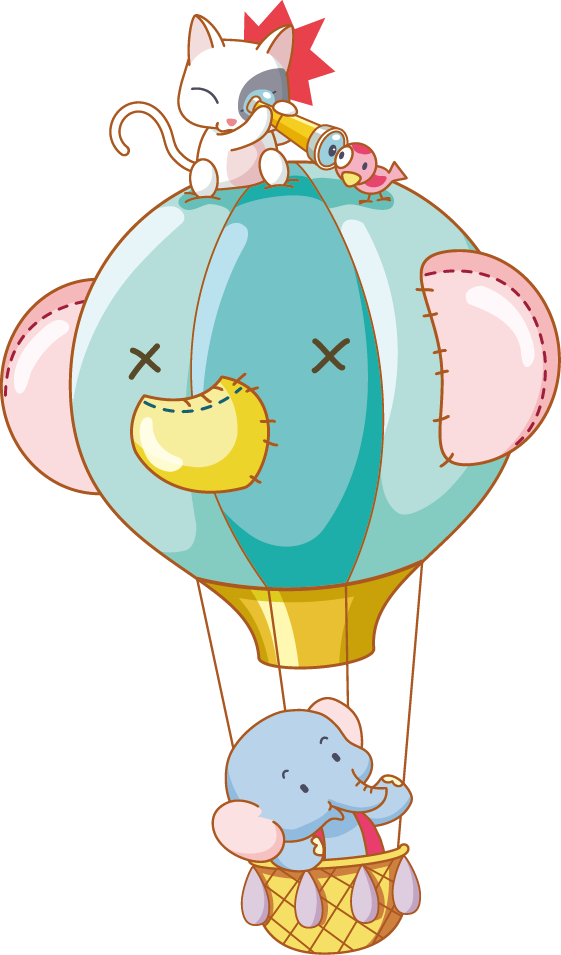 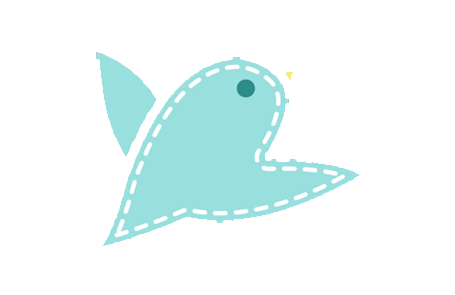 HOẠT ĐỘNG
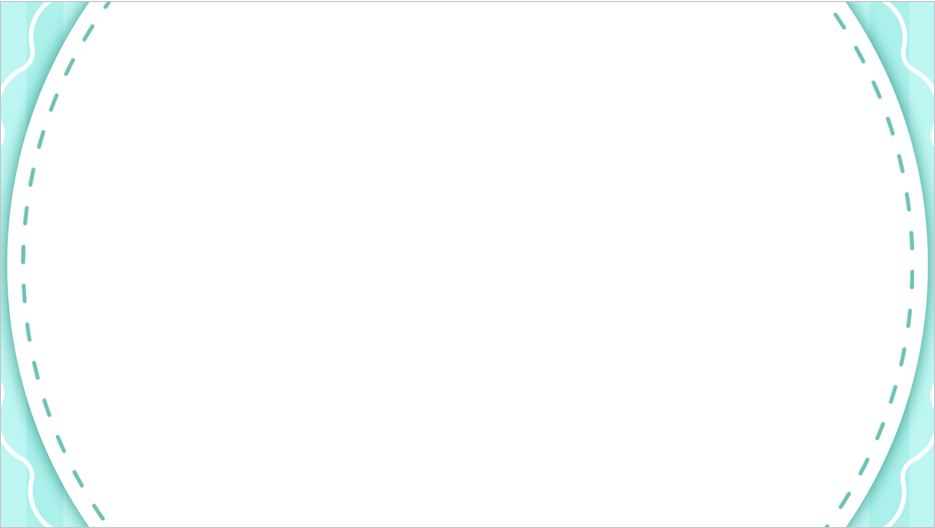 Hoạt động
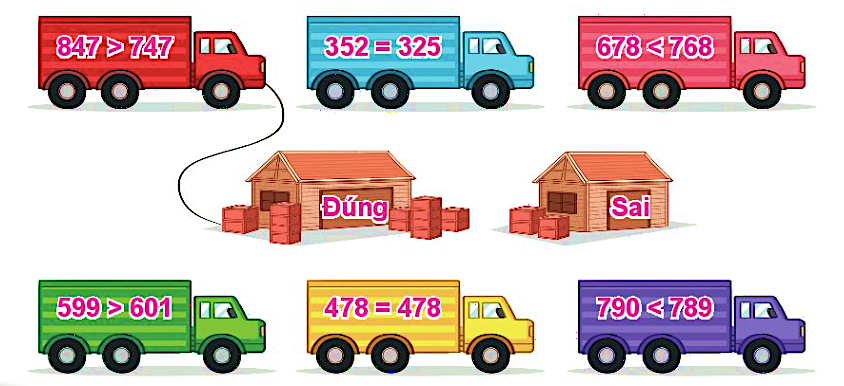 Bài 1
Đ/ S?
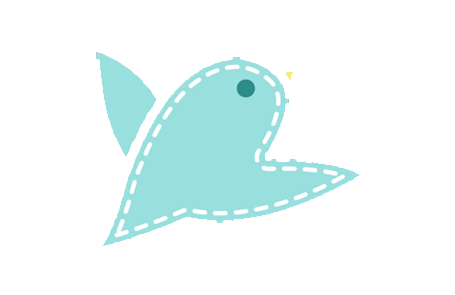 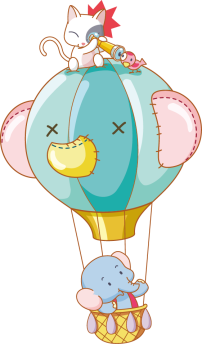 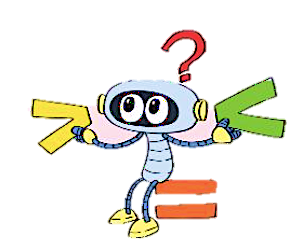 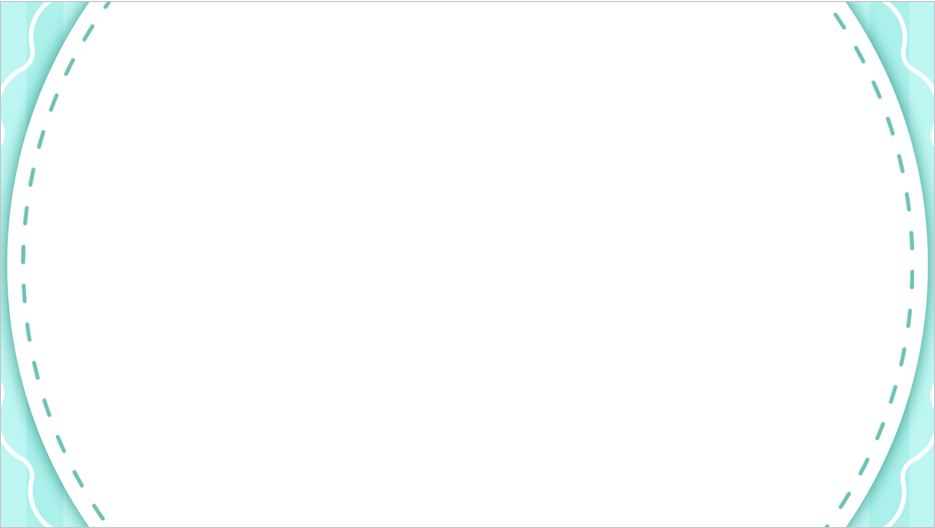 Bài 2:
> , < , = ?
>
<
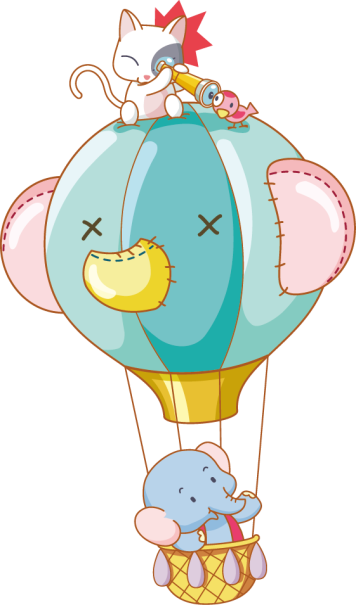 ?
258           258
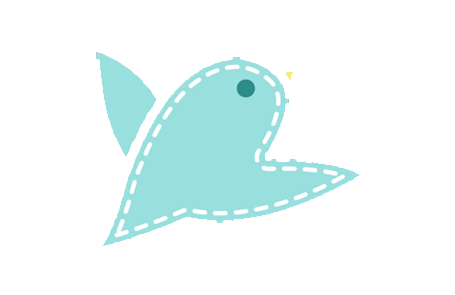 =
>
>
?
?
?
?
?
<
776           777
858            585
392           239
215           218
587           507
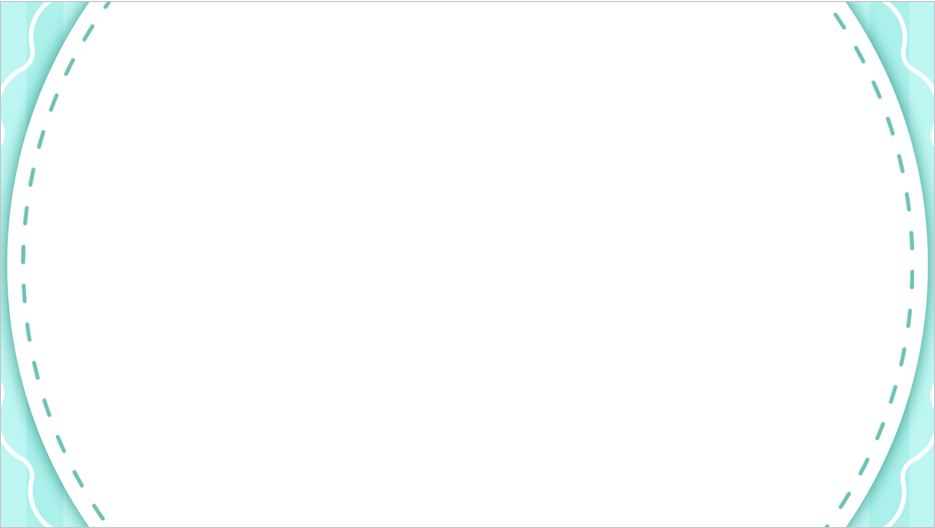 Cho biết số đo chiều cao của 4 con vật:
Bài 3:
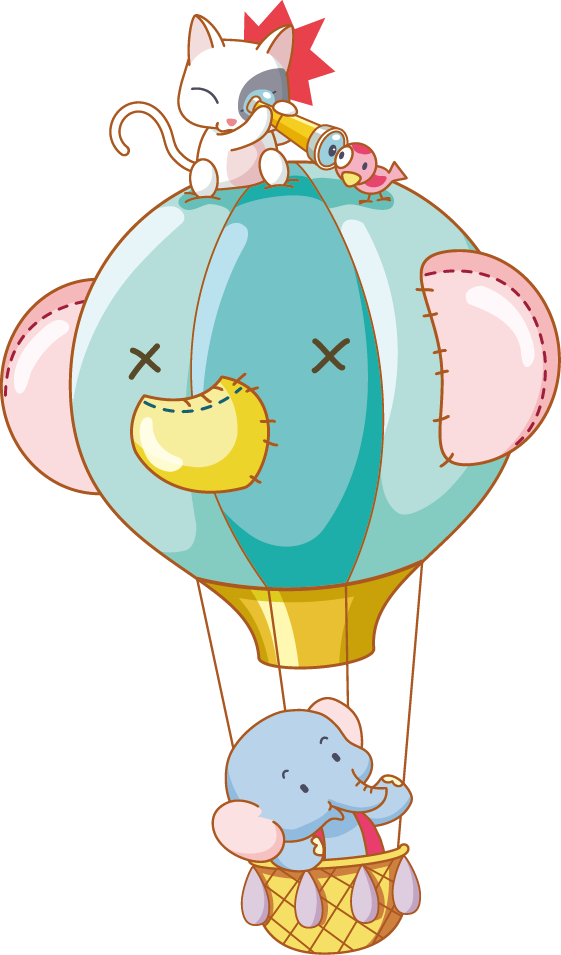 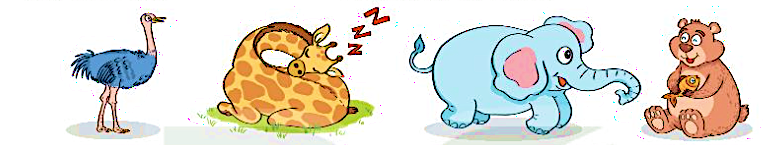 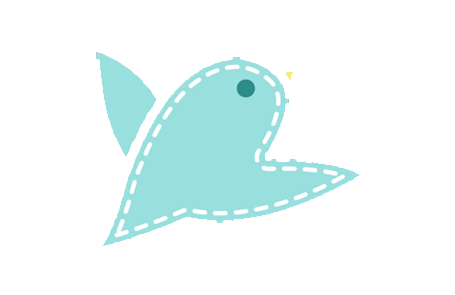 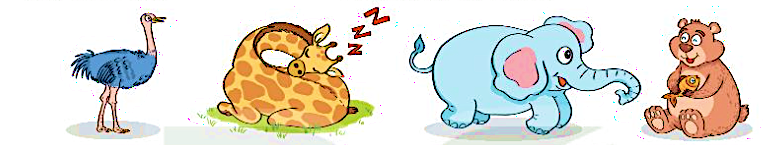 Hươu cao cổ
a) - Con vật cao nhất là:
    - Con vật thấp nhất là:
213 cm
579 cm
396 cm
274 cm
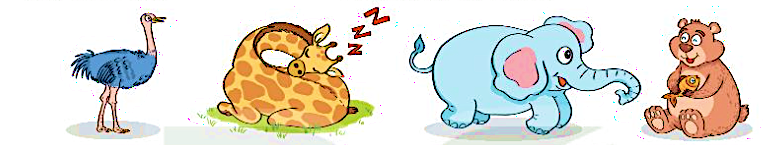 Đà điểu
b) Tên các con vật theo thứ tự từ thấp nhất đến cao nhất là:
Đà điểu, gấu nâu, voi, hươu cao cổ.
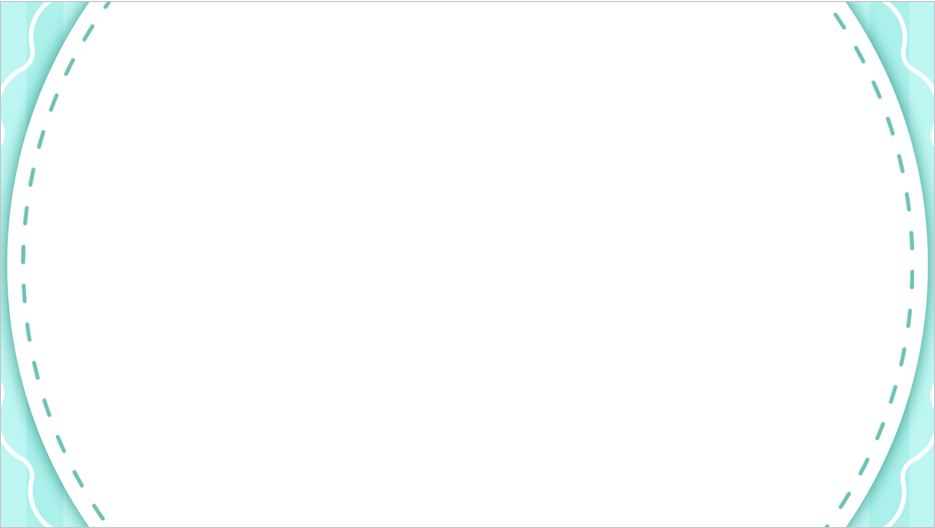 Bài 4:
Từ ba tấm thẻ ghi các số 2, 3 và 5, mỗi bạn đã tạo ra một số có ba chữ số rồi viết ra giấy:
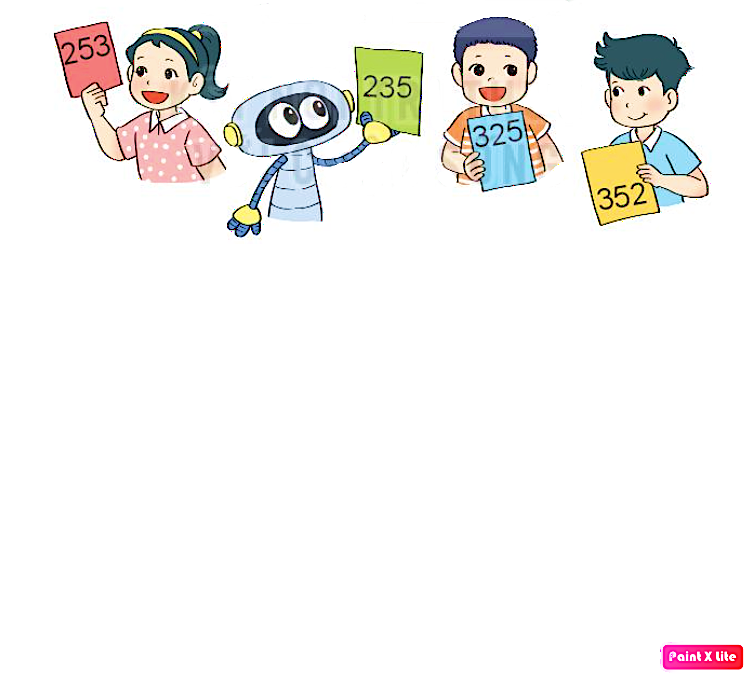 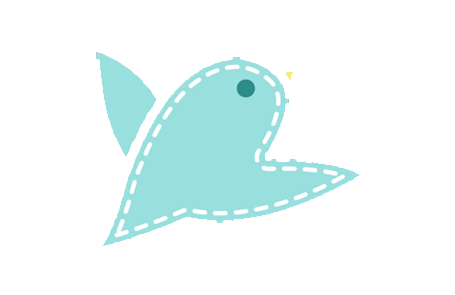 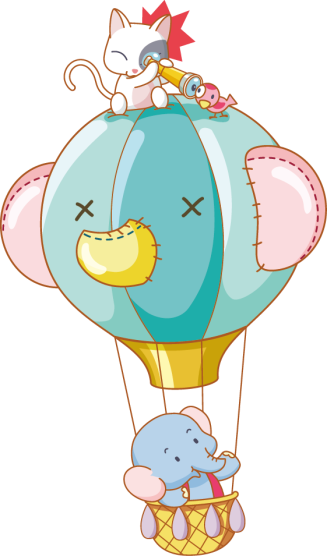 Trong bốn số trên:
Số lớn nhất là: 
Số bé nhất là:
b) Hãy tạo một số lớn hơn bốn số trên.
352
235
523,
532
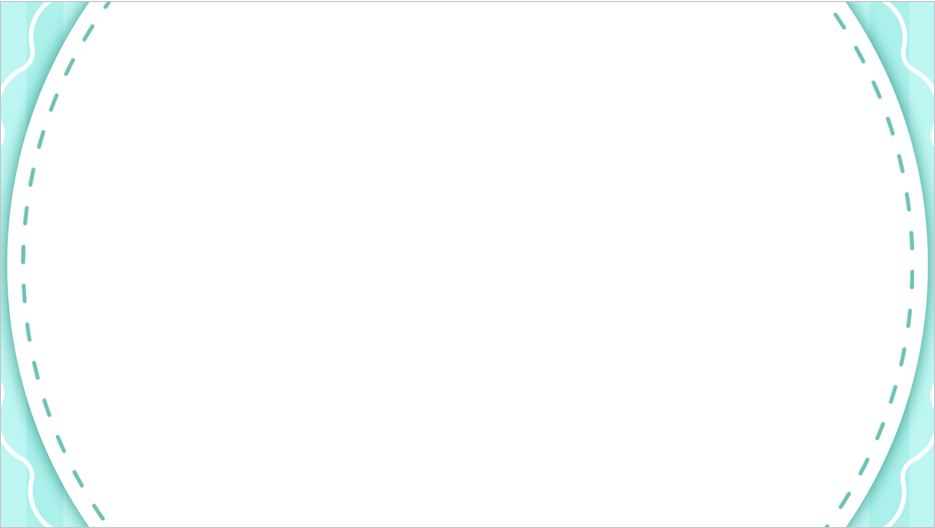 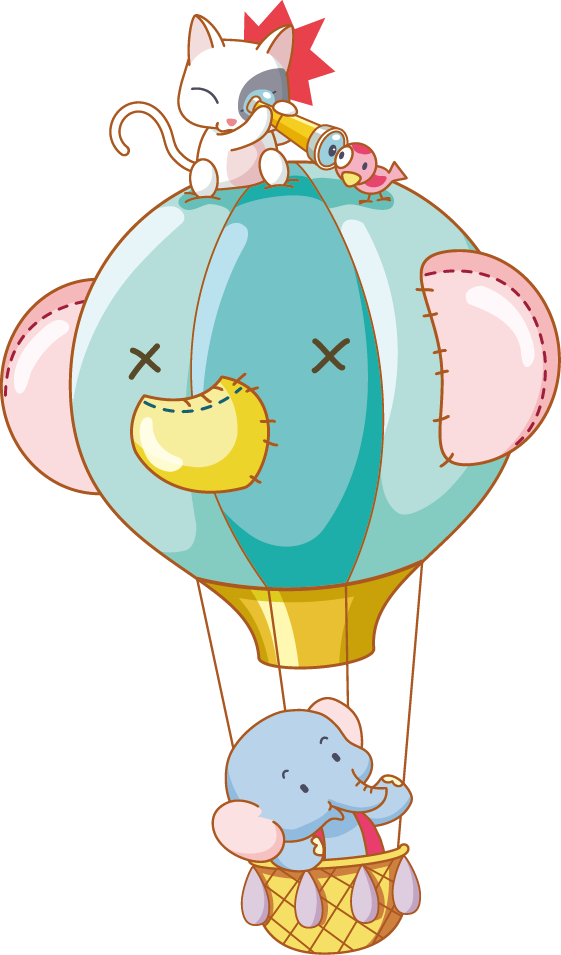 Củng cố
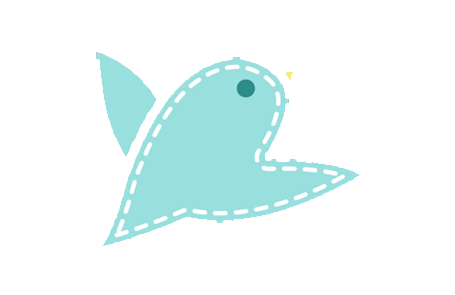